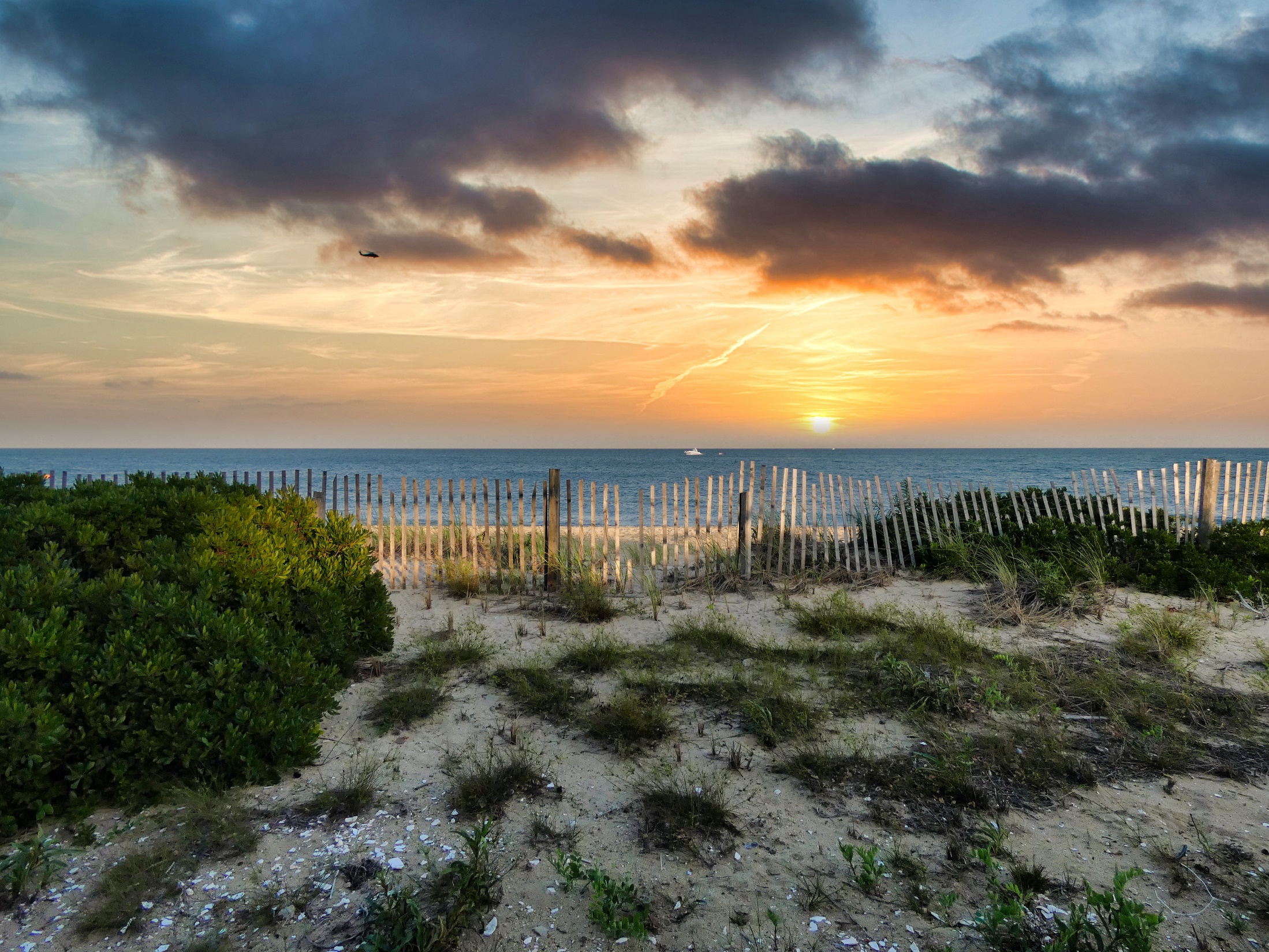 MASHPEE LOCAL COMPREHENSIVE PLAN Planning Board Meeting 
January 25, 2023
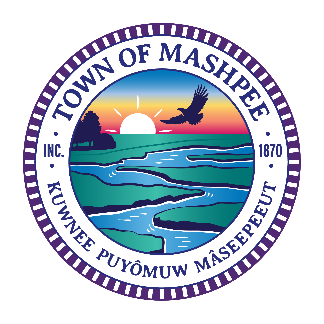 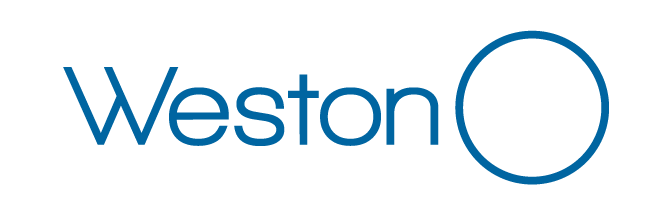 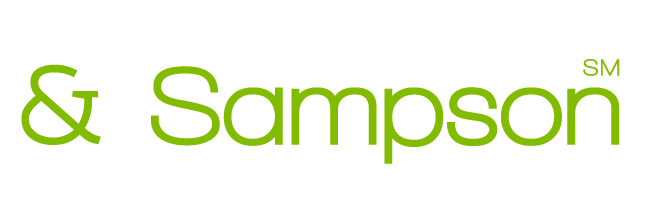 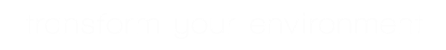 Photo by Christopher Ryan on Unsplash
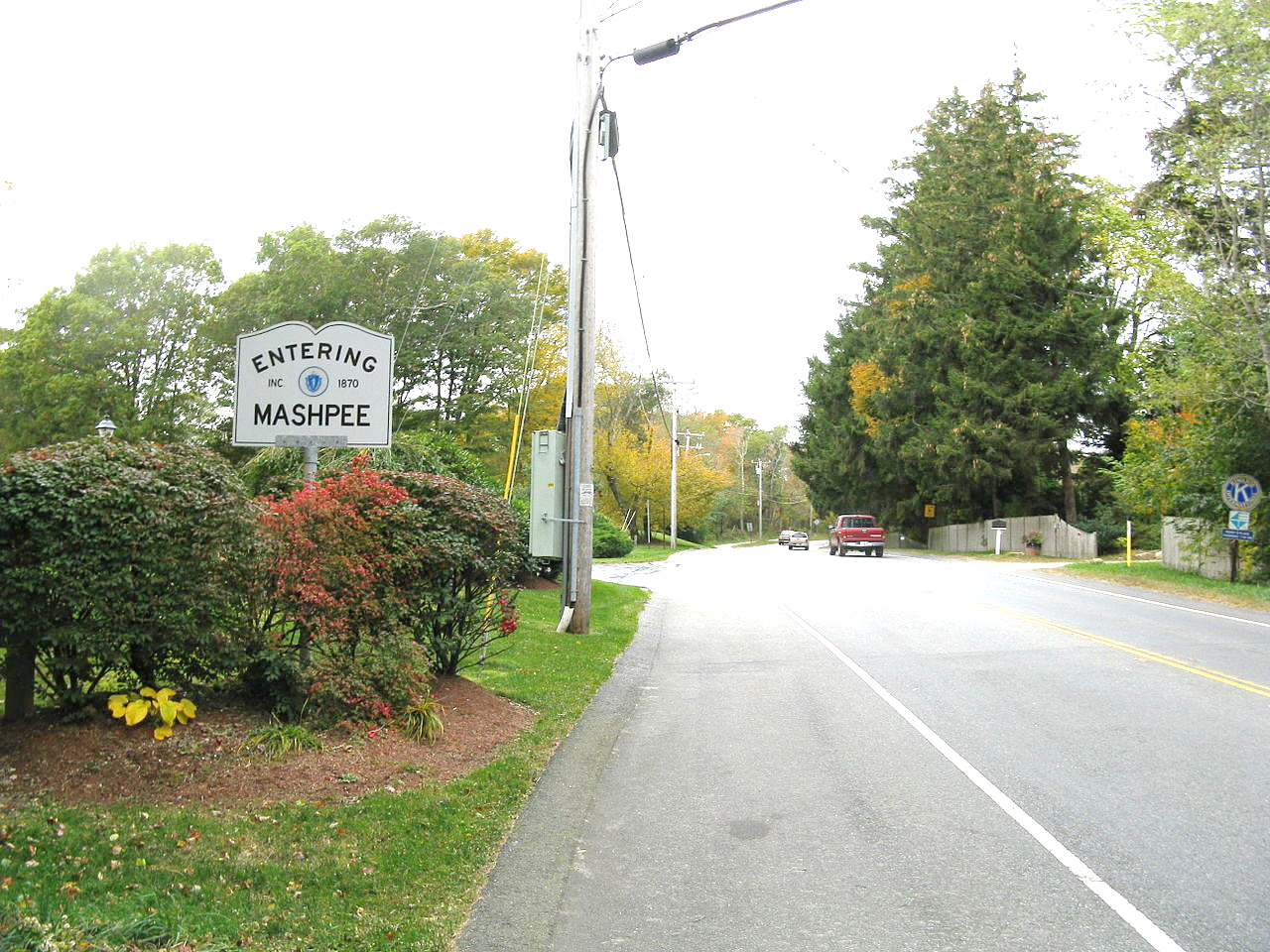 Project Update
Goals, Policies, and Actions
Chapter Review of Goals, Policies, and Actions
Survey Results
Next Steps
Agenda
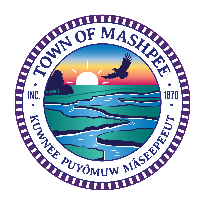 2
Photo by John Phelan - Own work, CC BY-SA 3.0, Wikimedia Commons
Project Update
Existing Conditions
Chapters have been updated based on comments received
Issues and Opportunities sections added
Other Sections
Public Engagement Summary
Introduction Chapter
Implementation Table
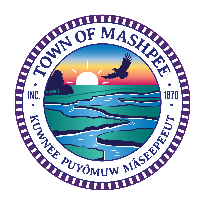 Goals, Policies, and Actions
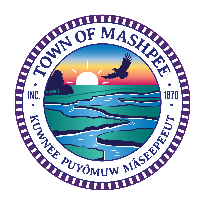 Goals, Policies, and Actions
Responsible Party
The lead responsible party is identified by bold text with supporting roles by those listed in regular text.
Timeframe
Short-term is typically considered for action items that will be initiated within 0-3 years
Medium-term is typically considered for action items that will be initiated within 4-7 years
Long-term is typically considered for action items that will be imitated within 8 years or more
Ongoing is typically used to identify items that are continuous and do not have a defined end and beginning timeframe
The timeframes can be adjusted and are defined in an introductory paragraph within the implementation chapter
Example
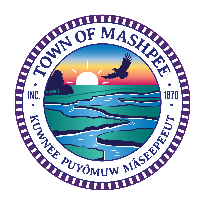 Goals, Policies, and Actions
Homework
Review the draft word document
Provide updates and edits in a written format
Evan will review comments and consolidate similar responses
Significant changes will be reviewed by the Planning Board as a group to vet suggestions/edits/additions
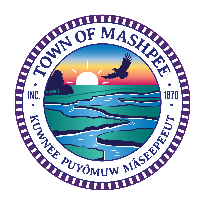 Survey Results
49 Questions
620 Responses
Open for approximately 6 weeks
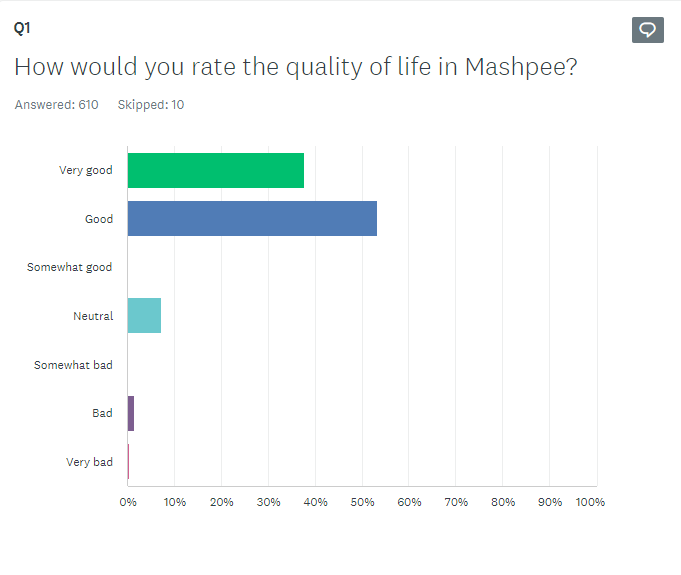 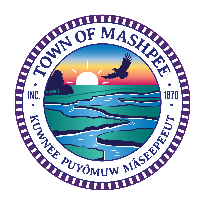 Survey Results
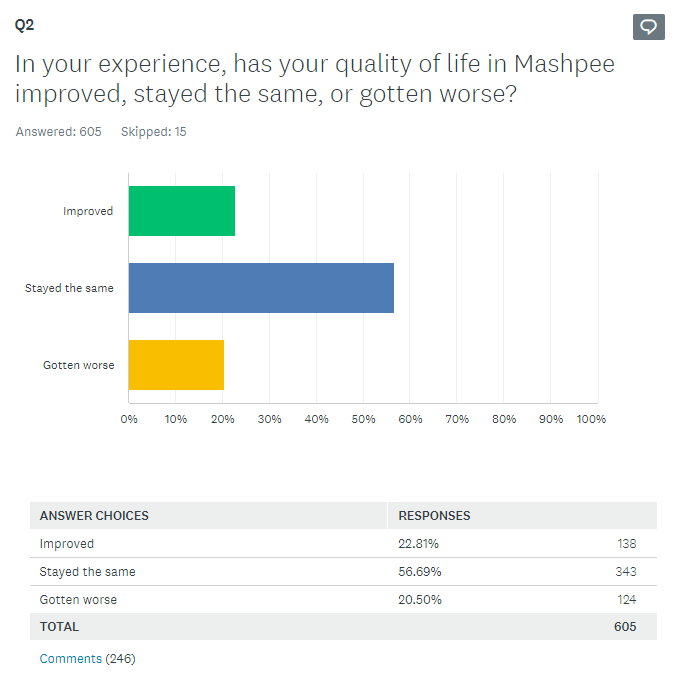 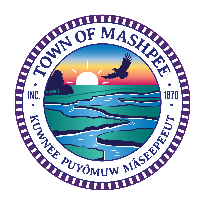 Survey Results
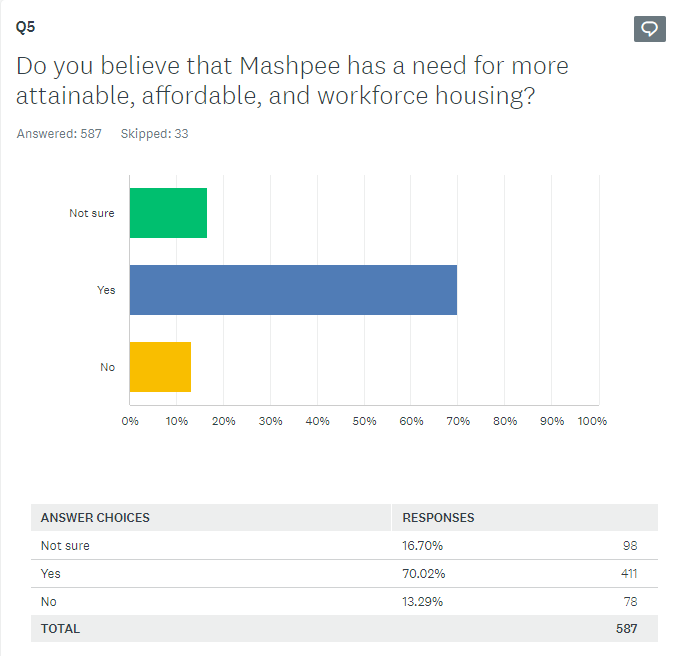 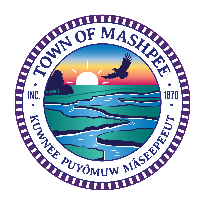 Survey Results
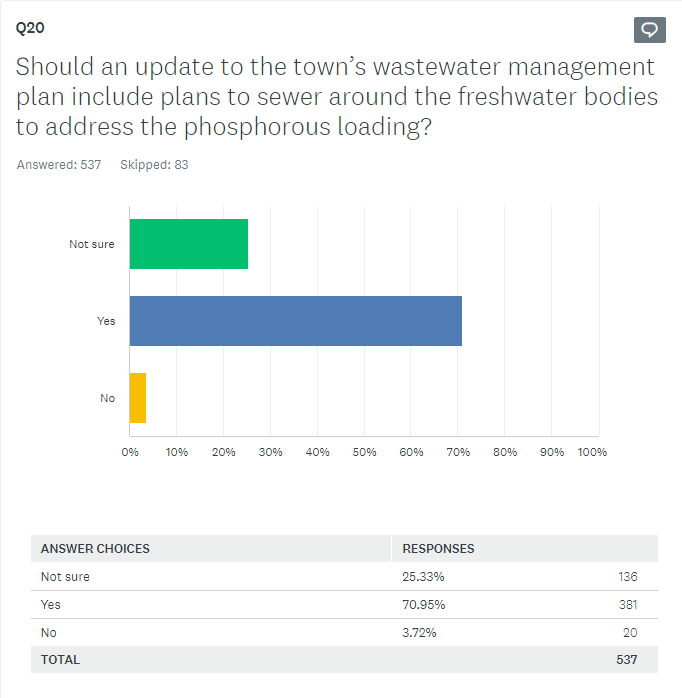 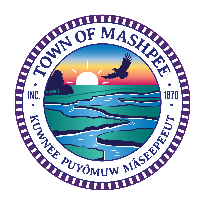 Survey Results
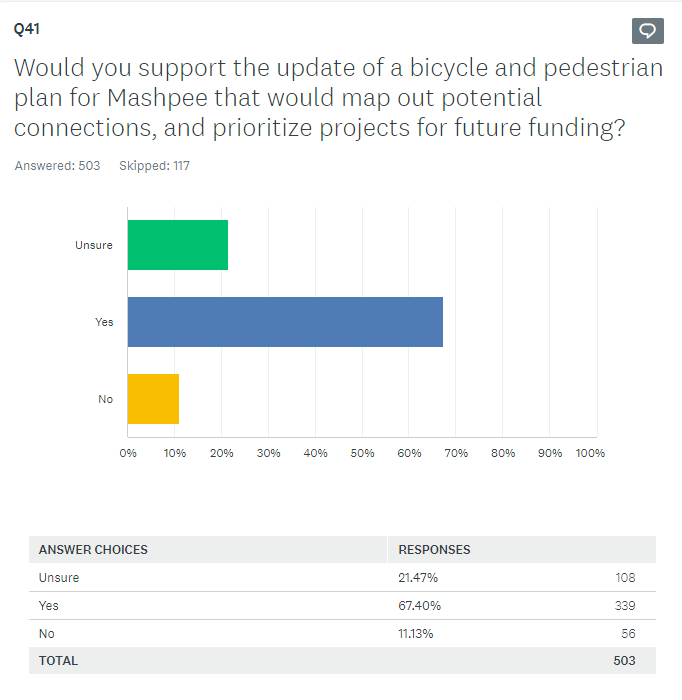 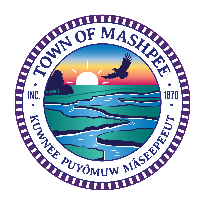 Next Steps
Finalize chapters
Review and edit goals, policies, and actions
Finalize Implementation Table 
Provide draft maps for review
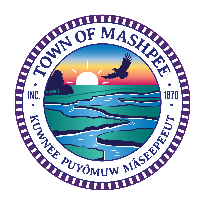 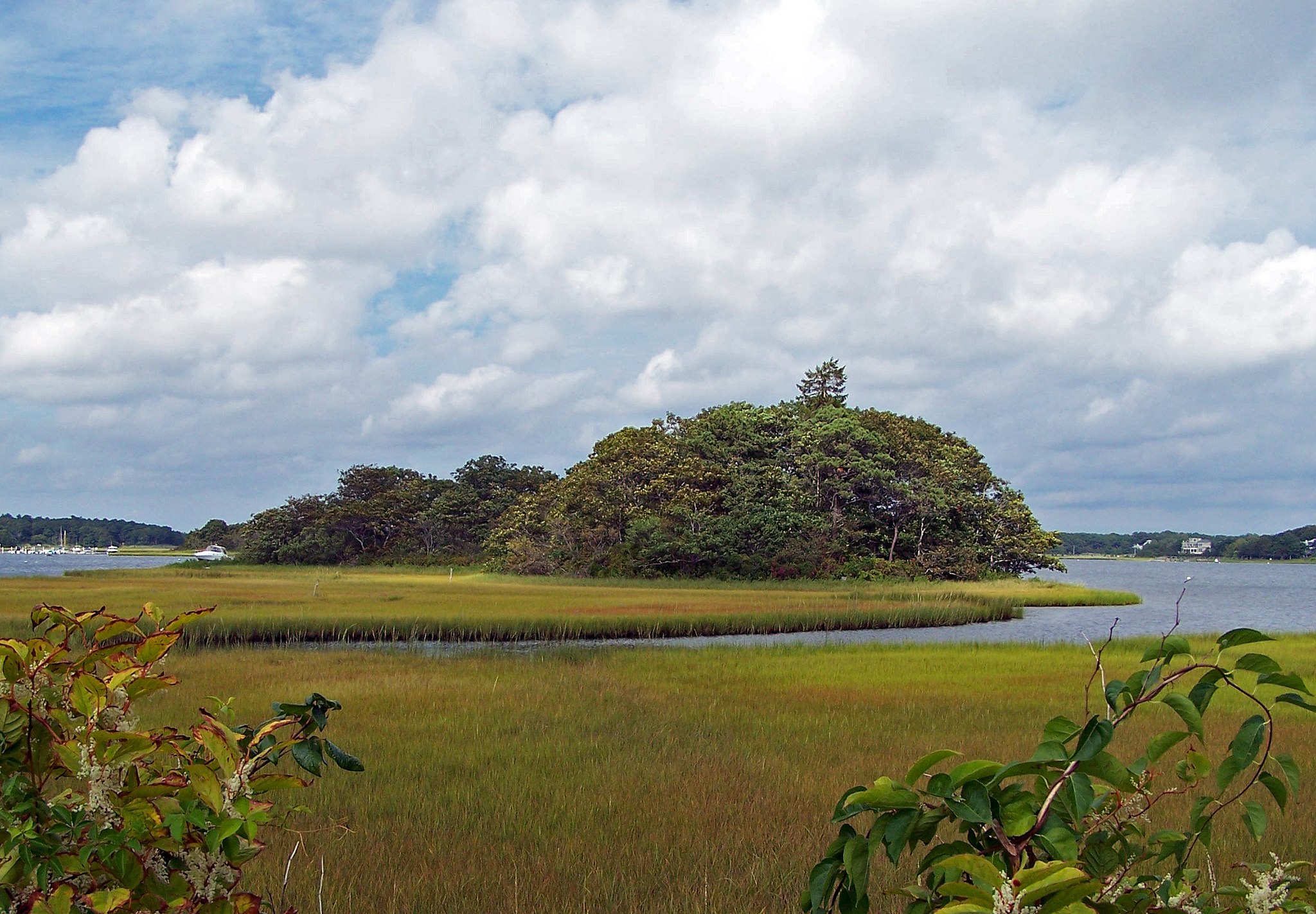 thank you
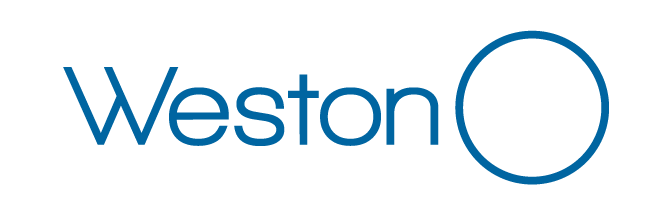 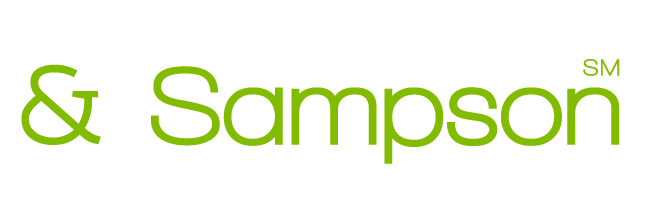 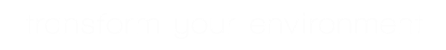 Photo by U.S. Fish and Wildlife Service.